Ўзбек портретчи рассомлари
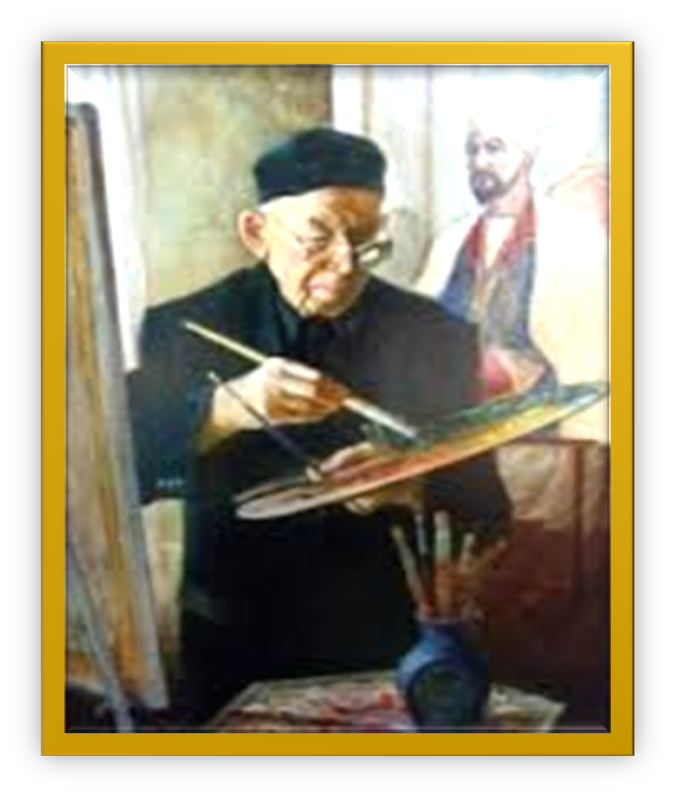 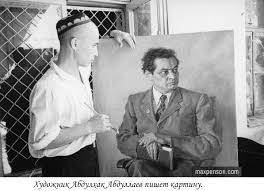 Малик Набиев
Абдулҳақ Абдуллаев
Инсон гавдасини чизиш нисбатлари
Қадимги Миср рассомлик мактаби инсон гавдасини бўй баробар тасвирлашда ўлчам сифатида қўлнинг ўрта бармоғини 19 марта ўлчаб олиш услубига таянган. Бунда инсон бош узунлиги 3 та ўрта бармоқ узунлигига тенг бўлган.
Эрамиздан аввалги V асрда қадимги юнон ҳайкалтароши Поликлет инсон гавдасини тасвирлашда тақсимлаш пропорцияси сифатида бош ўлчамидан фойдаланганлиги манбаларда келтирилади. Бугунги кунда рассомлар томонидан катта одам гавдаси тасвирланганда бош ўлчамини 8 баробар белгилаш кераклиги назарда тутилади.
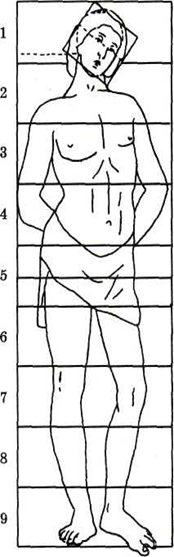 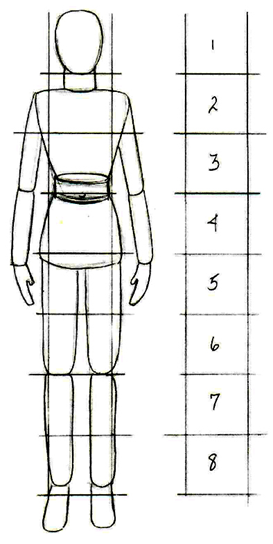 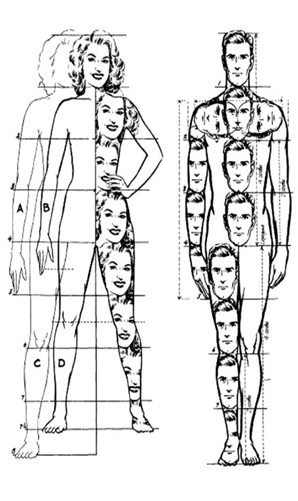 Хитой рассомлари томонидан инсон гавдасини чизиш нисбатлари